Operating Systems
44. Flash-based SSDs
Youjip Won
2
Overview
Solid-state storage device
No mechanical or moving parts like HDD.
Built out of transistors (like memory and processors).
Retain information despite power loss unlike typical RAM.
NAND Flash based SSD
To write to a given chunk of it, you first have to erase a bigger chunk.
The number of erase/write is limited.
Youjip Won
3
Storing Bit
Single-level cell (SLC): a single bit per cell
Multi-level cell (MLC): two bits per cell
Triple-level cell (TLC): three bits per cell
QLC, PLC
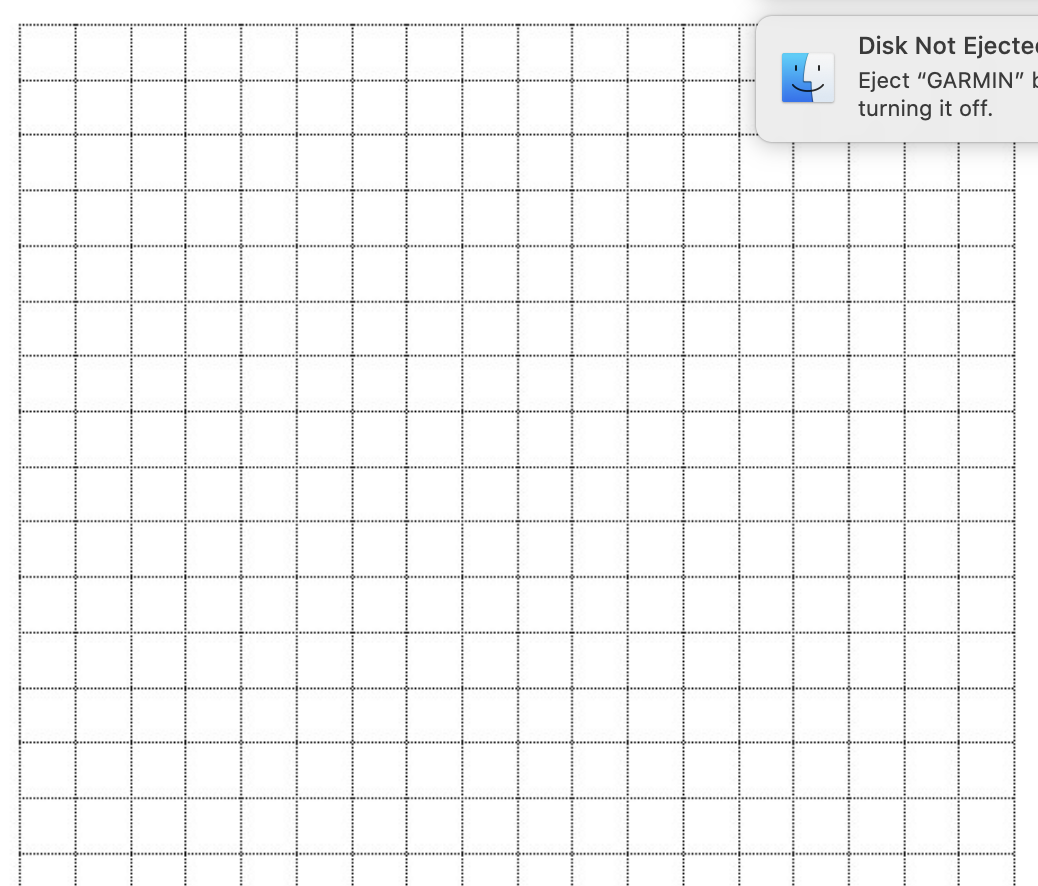 cell
Flash memory
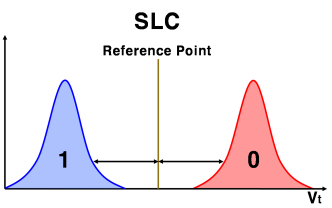 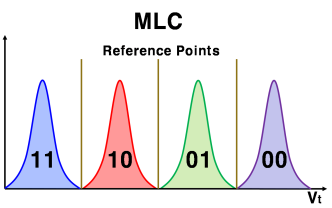 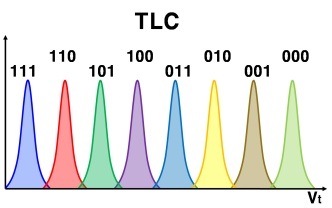 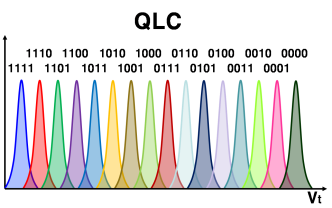 Youjip Won
4
Structure of Flash
block
Page
Data area
Spare area
5
Structure of Flash SSD
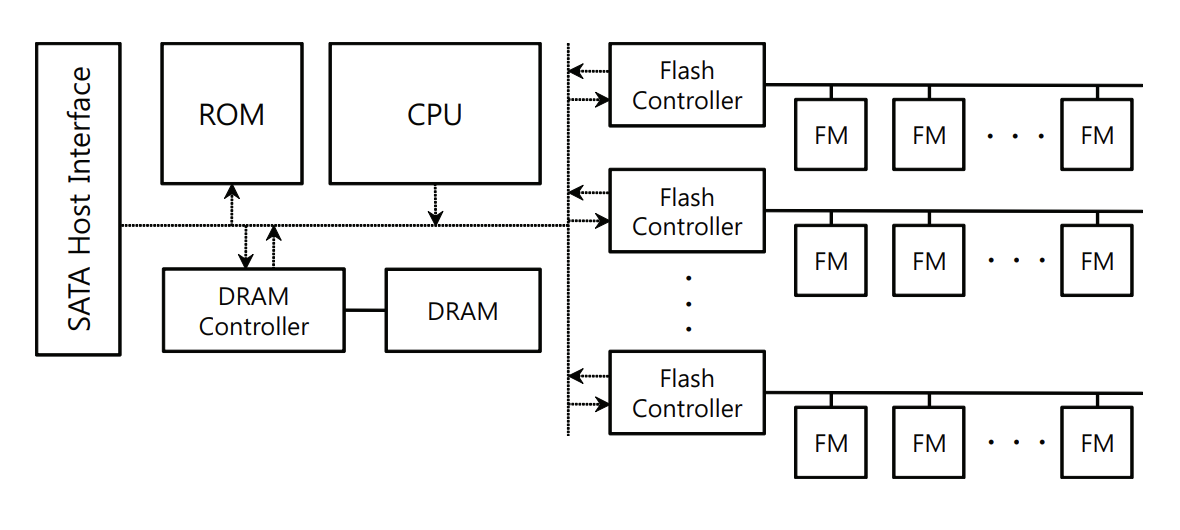 Youjip Won
6
Write 0xCC
(11001100)
Write 0xF0
(11110000)
Erase block
1
1
1
1
1
1
1
1
1
0
0
1
1
0
0
1
1
1
0
1
1
1
0
1
1
0
0
1
1
0
0
1
Initial status
Initial status
Basic Operations
Read : in page unit
Write(program): 1  0: in page unit.
Erase: 0  1: in block unit
Can’t write
Erase
write
Block
Block
Block
1010101010101
1010101010101
1111111111111
1010001011101
1010001011101
1111111111111
1111111111111
0000101110100
1111111111111
1111111111111
1111111111111
1111111111111
Reliability of Flash
Wear out
Flash cells wear out as we program/erase it.
 Finally the block becomes unusable.
Typical erase/wear out cycle
MLC-based block: 10,000 P/E (Program/Erase)
SLC-based block: 100,000 P/E
Disturbance
When accessing a particular page within a flash, it is possible that some bits get flipped in neighboring pages.
It is called read disturbance or program disturbance.
Youjip Won
8
sector 0
sector 2
sector 3
sector 4
sector 5
sector 0
sector 1
sector 2
sector 3
sector 4
sector 5
sector 0
sector 1
sector 2
sector 3
sector 4
sector 5
sector 1
sector 1
1
Out-of-place update in Flash memory
Flash memory should be erased before written.
Flash SSD uses out-of-place update for write operation.
In-place
out-of-place
Block 1
Block 1
Block 1
write sector 1
write sector 1
Youjip Won
9
Flash Translation Layer
A software that make the SSD look HDD.
Address translation
Program pages within an erased block in order (from low page to high page)
Wear leveling
FTL should try to spread writes across the blocks of the flash
Ensuring that all of the blocks of the device wear out at roughly the same time.
Garbage collection
Applications
File System
FTL (Flash Translation Layer
Flash Memory
FTL
Youjip Won
10
Flash Memory
Flash Memory
Hard Disk and Flash SSD
File System
File System
Read Sectors
Write Sectors
Read Sectors
Write Sectors
Mismatch!
Read Sectors
Write Sectors
Read
Write
Erase
Device Driver
Device Driver
+
+
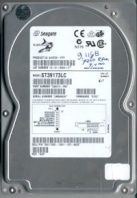 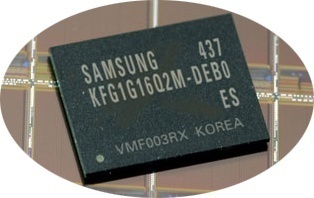 11
Flash Translation Layer
Append the write to the next free spot in the currently-being-written-to block.
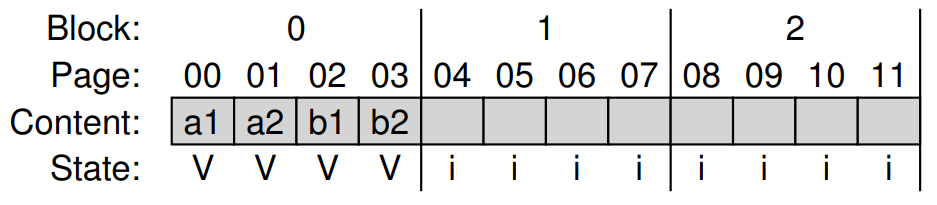 Youjip Won
12
Example
Assume that a page size is 4 Kbyte and a block consists of four pages.
Write(page number)
Write(100) with contents a1
Write(101) with contents a2
Write(2000) with contents b1
Write(2001) with contents b2

The initial state of SSD, with all pages marked INVALID(i).
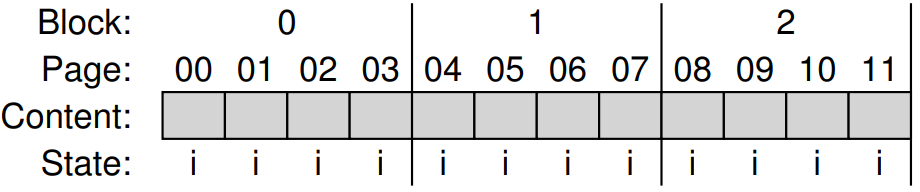 Youjip Won
13
Example
Erase block 0.


Program pages in order and update mapping information.





After performing four writes.
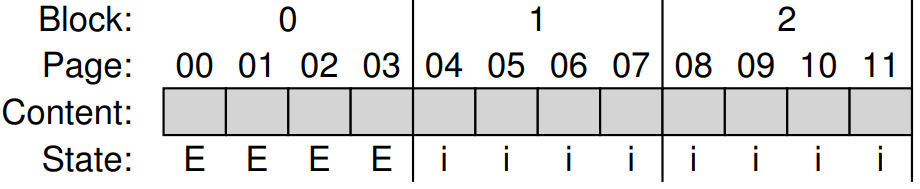 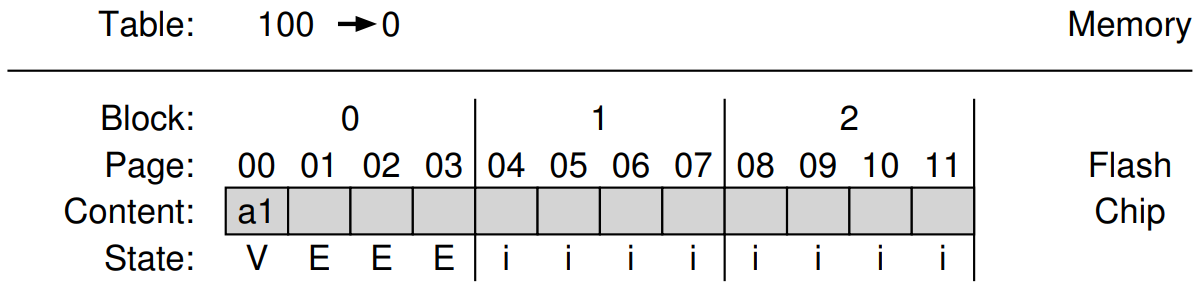 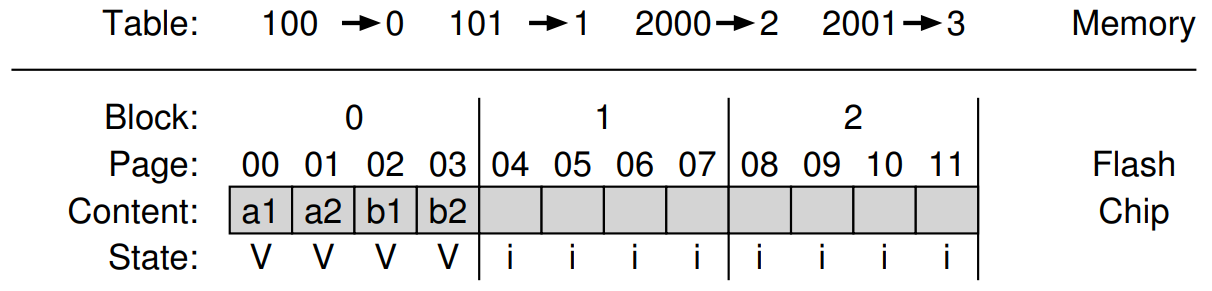 Youjip Won
14
Garbage collection
Update the existing page  old version of data becomes obsolete.
Update blocks 100 and 101 with contents c1 and c2.






The pages 0 and 1 in block 0 is old version data and these are called garbage.
These garbage pages must be reclaimed for new writes to take place.
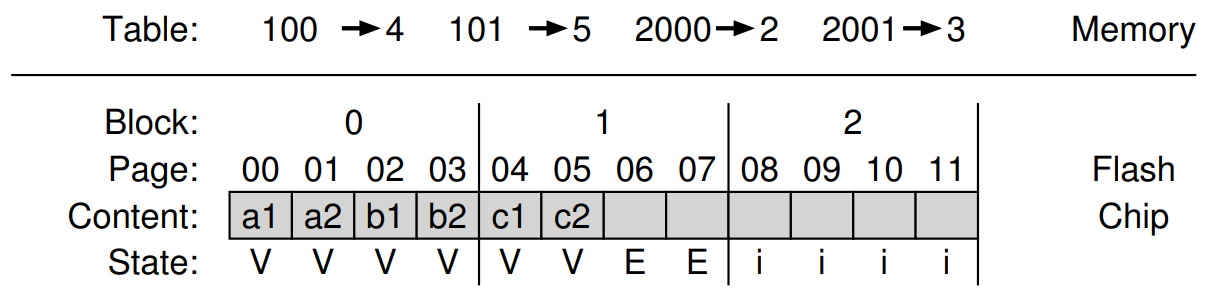 Garbage
Youjip Won
15
Address Translation
Block 125
Block 125
Sec #3045
Sec #3045
Map
Block 125
Map
Page 29
Not Used
(#125, #29)
(#237, #4)
Block 237
Block 237
Page 29
Page 4
Page 4
update
write
Garbage collection
the process of finding garbage blocks and reclaiming them.
Basic process
Find a block that contains one or more garbage pages.
Read in the live(non-garbage) pages from that block.
Write out those live pages to the next writable pages.
Reclaim the entire block for use in writing.
Youjip Won
17
Garbage collection
Update request 
for existing data
Find a free page,
and save the new data
This scenario may continue until there 
are not enough free blocks
Invalid
Invalid
Invalid
Invalid
Invalid
Invalid
Invalid
Invalid
New Data
Invalid
Invalid
Invalid
Block (A)
Block (A)
Block (A)
Block (B)
Block (C)
Collect valid pages into a free block
Update the map table, and
erase invalid (obsolete) blocks
Invalid
Invalid
Invalid
Invalid
Invalid
Invalid
Invalid
Invalid
Invalid
Invalid
Block (A)
Block (B)
Block (C)
Block (A)
Block (B)
Block (C)
Garbage collection
Garbage collection is expensive
Require reading and rewriting of live data.
Ideal garbage collection is reclamation of a block that consists of only dead pages.

Cost of Garbage Collection
Amount of data blocks that are migrated.
Overprovision the device by adding extra flash capacity Cleaning can be delayed.
Run the GC in the background.
Youjip Won
19
Mapping Table Size
Size of page-level mapping table is too large
With a 1TB SSD with a 4byte entry per 4KB page, 1GB of DRAM is needed for mapping. 
Some approaches to reduce the costs of mapping
Block-based mapping
Hybrid mapping
Page mapping plus caching
Youjip Won
20
Block Mapping
Mapping at block granularity. 
To reduce the size of a mapping table.
Small write problem: When a small write occurs, the FTL must read a large amount of live data from the old block and copy them into a new one.

Logical blocks 2000, 2001, 2002, and 2003 are at the same Flash block  (500), and have different offsets (0, 1, 2, and 3).
The FTL records that chunk 500 maps to block 0.
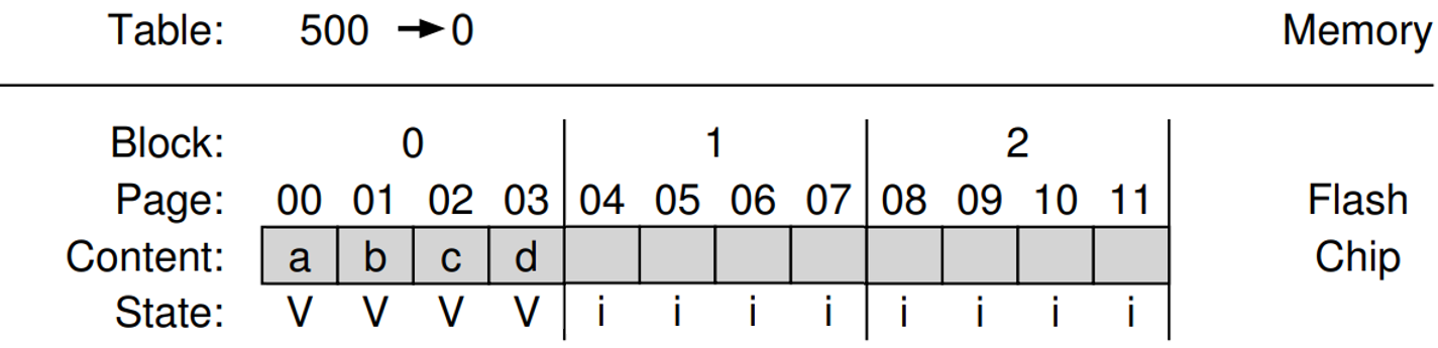 Youjip Won
21
Example
If the logical block 2002 is updated with contents c’,
FTL must read in 2000, 2001, and 2003.
Write out all four logical blocks in a new location.
Update the mapping table.
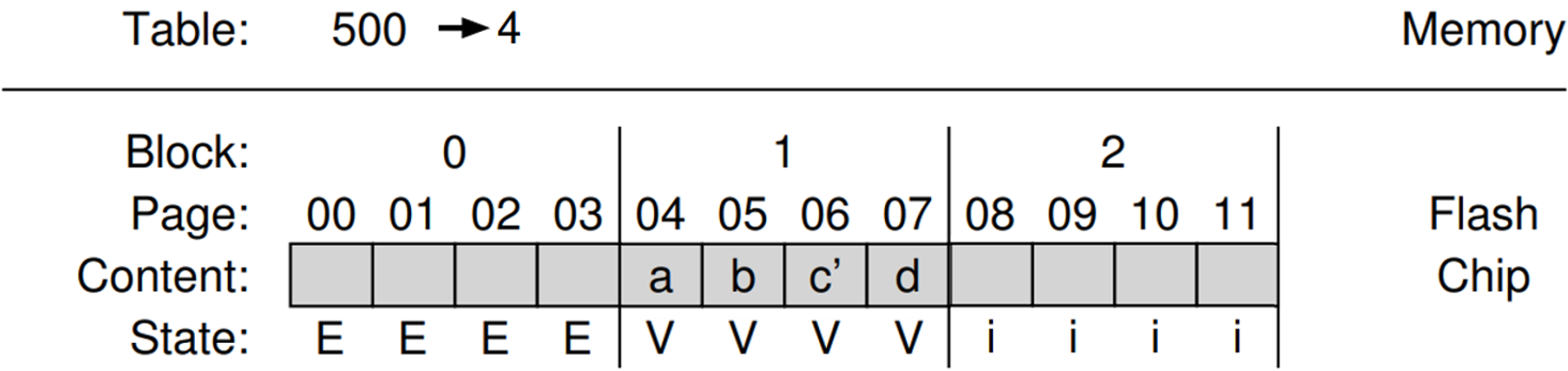 Youjip Won
22
Hybrid mapping
In hybrid mapping, FTL maintains 
Log blocks: page mapped
Data blocks: block-mapped
When looking for a particular logical block, the FTL will consult the page mapping table and block mapping table in order.
Data Block
Log Block
Write!
Data is written  to 
the log block
valid
valid
valid
valid
Youjip Won
23
Example
In the following situation,




Update these pages (with data a’, b’, c’, and d’).  write them to the log block. FTL updates the page mapping information.
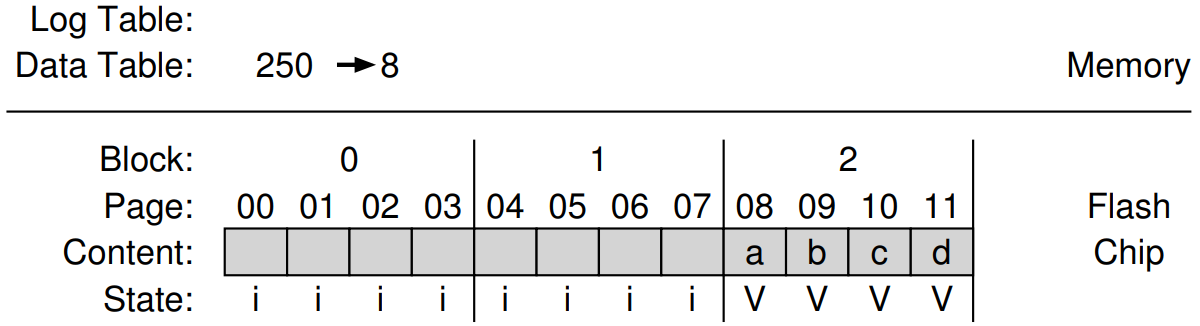 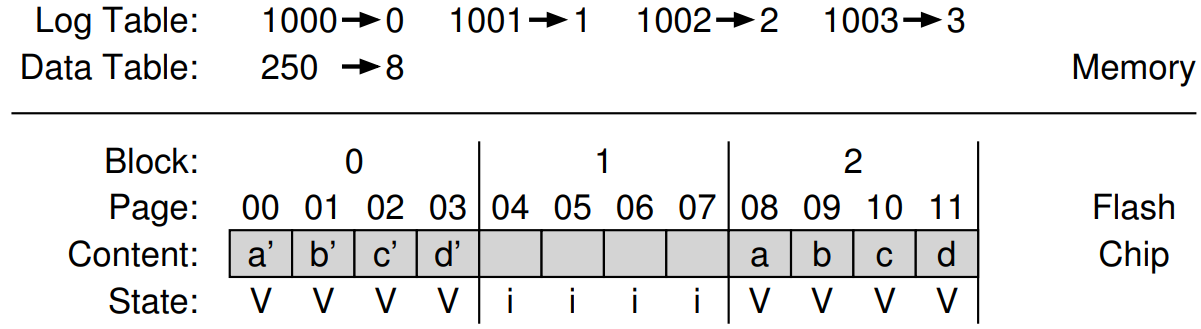 Youjip Won
24
Merge
When log block is full, perform merge.
Free Block
Data Block
Log Block
valid
valid
valid
valid
valid
valid
valid
valid
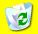 Free blocks
25
Switch Merge
When log block is full, perform merge. 
Switch merge
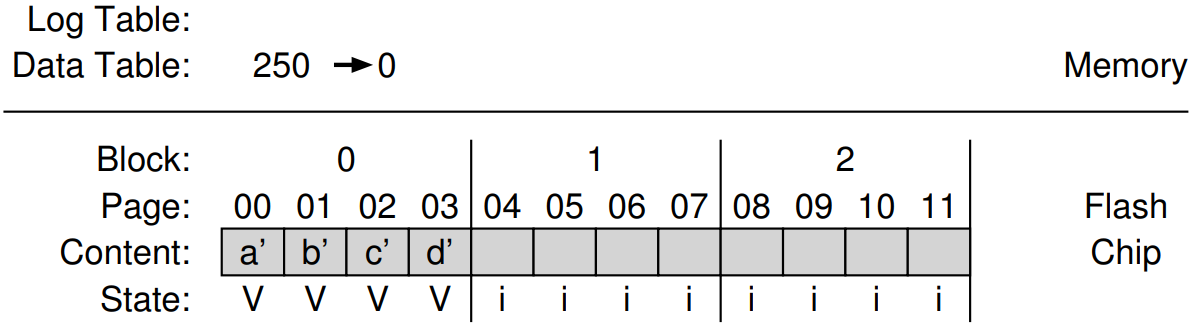 Youjip Won
26
Switch merge
Data Block
Data Block
Log Block
valid
valid
valid
valid
valid
valid
valid
valid
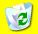 Free blocks
Partial Merge
Client overwrites logical block 1000 and 1001 partially. What happened?
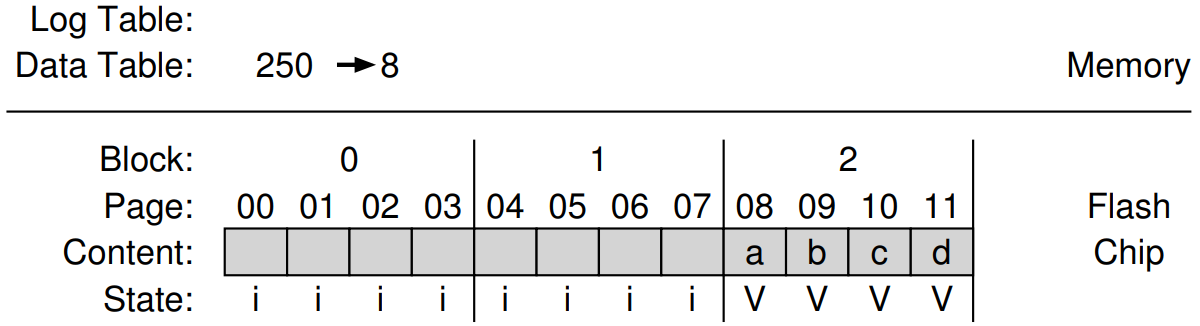 The FTL writes logical block 1000 and 1001(contents a’ and b’) to the available pages in new block.
And then, the FTL appends other live data.
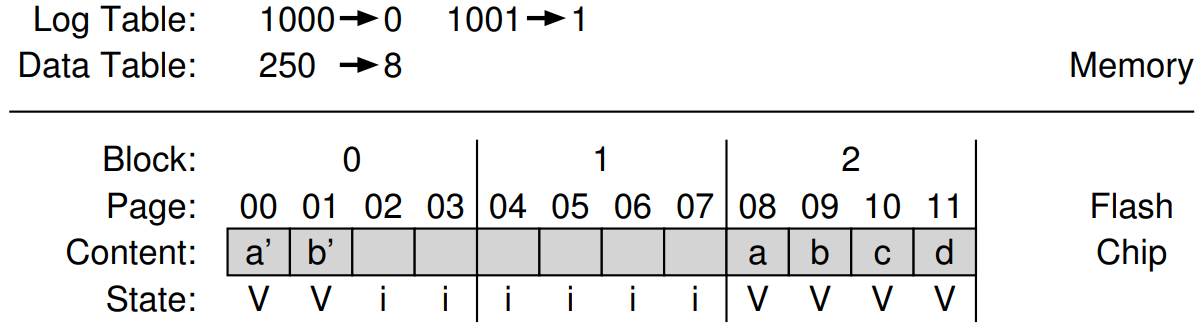 Youjip Won
28
Partial merge
Free Block
Data Block
Log Block
valid
valid
valid
valid
valid
valid
valid
valid
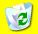 Free blocks
Switch and Merge
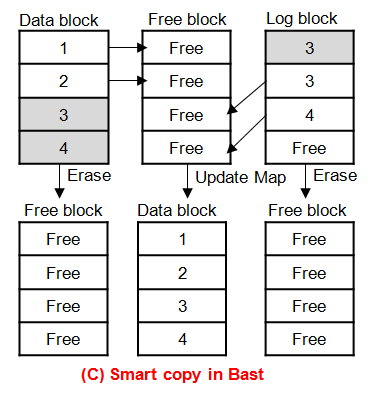 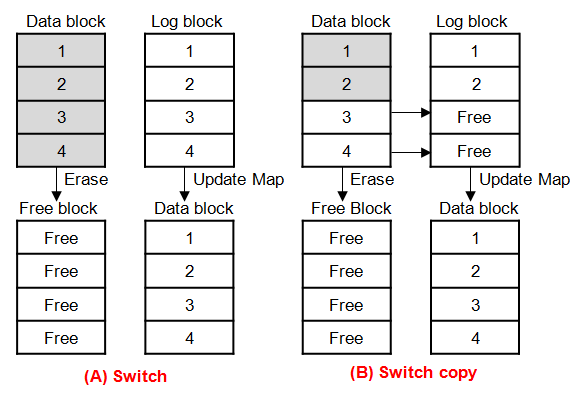 30
Page mapping plus caching
Caching only the active part of the page-mapped FTL in memory.
If a given workload only accesses a small set of pages, the translations of those pages will be stored in the in-memory FTL.

Performance will be excellent without high memory cost.
Cache miss overhead exists.
Memory
Page mapping table
1000 → 0
Working set
1001 → 1
1002 → 2
1003 → 3
1004 → 4
1005 → 5
Youjip Won
31
Wear Leveling
Erase/Write cycle is limited in Flash memory.
If EW cycle is skewed, that shortens the lifespan of the entire Flash storage.
All blocks should wear out at roughly the same time.
A block may consist of cold data.
The FTL must periodically read all the live data out of such blocks and re-write it elsewhere.
Wear leveling increases the write amplification of the SSD and decreases performance.
Sample Policy: Each Flash Block has EW cycle counter.
Maintain |Max(EW cycle) – Min(EW cycle)| < e
Maintain |Max(EW cycle) – Min(EW cycle)|/Max(EW cycle) < e
X
O
Youjip Won
32
Summary
Flash-based SSDs are becoming a common presence in …
laptops, desktops, and servers inside the datacenters.

Flash Translation Layer
Address Translation
Wear Leveling
Garbage Collection
Youjip Won
33